השתלמות היסטוריה – שואה תש"ף
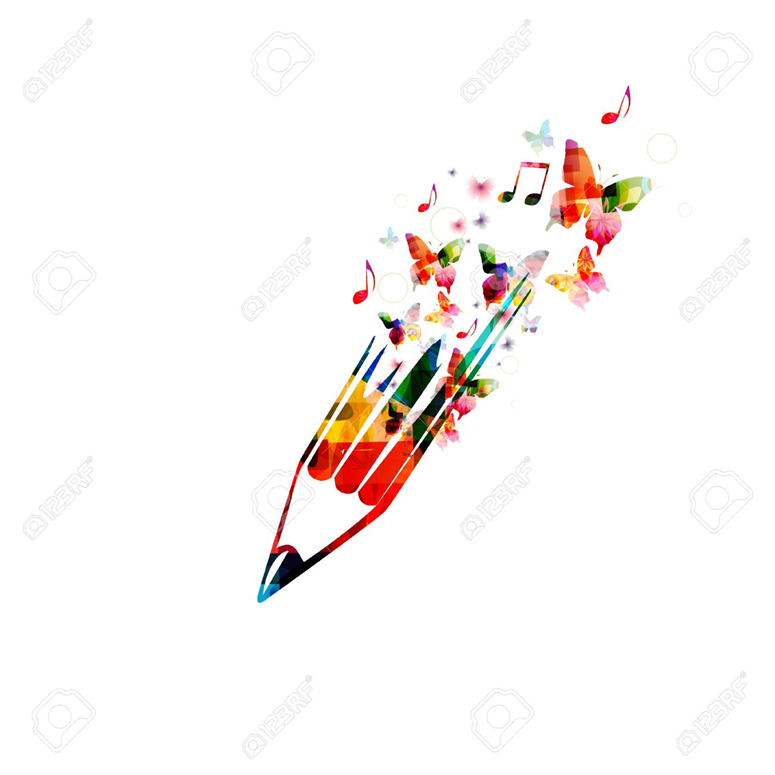 צעדים ראשנים בכתיבת עבודה
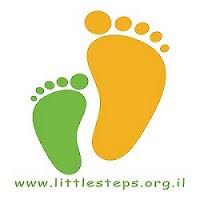 צעדים בכתיבת עבודה
בחירת הנושא
חפשו נושא המעניין אתכם במיוחד, ואשר בו תוכלו למצוא חומר עזר מגוון ומעניין  ככל האפשר.
ניתן לבחור נושא מתוך רשימה מוצעת.
לאחר שבחרתם נושא נסו למקד ולצמצם  אותו ככל האפשר.
ילדים בשואה, נושא רחב אפשר למקד אותו
לדוגמא - ילדים בגטו ורשה, ילדים בתנועת נוער וכו'
את הנושא ילדים בגטו ורשה – צריך לפרק לראשי פרקים
ניסוח שאלת חקר
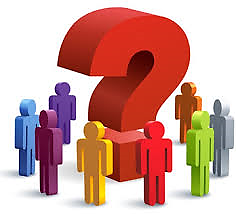 שאלת חקר היא הבסיס לעבודתכם, ומובילה למעשה את העבודה כולה. 
שאלת חקר טובה, המפתח להצלחה בכתיבת עבודה 
שאלת החקר שתנסחו צריכה להיות רלוונטית (קשורה) לנושא אותו בחרתם, עליה להיות ממוקדת (כלומר ברור מה היא מבקשת לבדוק), ומנוסחת  בניסוח תחבירי נכון.
סיעור מוחות ראשוני לבחירת תוצר
כל תוצר יתאים ובתנאי שהוא יראה  /ידגים  /ימחיש  את הנושא העיקרי של העבודה והדברים החשובים שלמדתם.
רצוי במידת האפשר שהתוצר יוצג בסביבת הלימוד ,שהלומד יציג אותו לפני חבריו ,שיערוך להם משחק או יראה סרטון, או יגיש פוסטר/כרזה.
איסוף החומרים
איסוף מידע על הנושא שבחרתם 
בנו טבלה של שאילת שאלות
עינו באתרי אינטרנט. 
לאחר סיום שלב זה כתבו והסבירו מדוע בחרתם נושא זה, ומה היה התהליך שהוביל אתכם לבחירה זו.
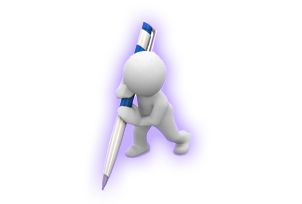 https://yeladim.org.il/merkazia_cat/%D7%A9%D7%95%D7%90%D7%94/
אתר עם פעילויות טובות
"קראתי ספרים מעניינים. עתה אני קורא ילדים מעניינים. אל תאמר: "אני כבר יודע".אני קורא את אותו הילד פעם אחת, שנייה, שלישית, עשירית.אחרי הכל אינני יודע הרבה, כי הילד הוא עולם גדול ורחב שקיים מזמן והיה קיים תמיד.אני יודע קצת על מה שהיה, על מה שיש כיום, ומה יהיה הלאה?..."
יאנוש קורצ'אק